Batido de chocolate
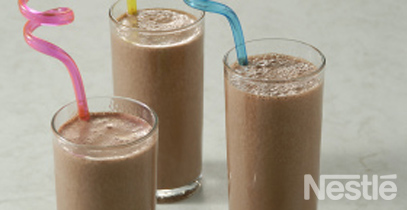 600 g de helado de chocolate calido
4 charradas de cacao  en polvo
600 ml de leche
150 g de azucar moreno
Ponemos el helado el cacao en un bol
echamos le leche  en el bol
lo batimos echamos el azucar
por ultimo lo metemos en el frigo 20 minutos